The OUTSIDERS
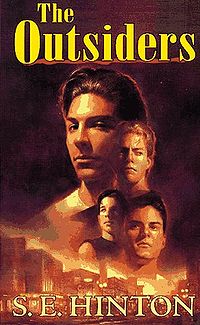 By Lynn Stege
FACTS
full title  ·  The Outsiders 
author  · S. E. Hinton
type of work  · Novel
genre  · Coming-of-age; class struggle 
language  · English
time and place written  ·  1960s, Tulsa, Oklahoma
date of first publication  ·  1967 
publisher  · The Viking Press
narrator  · Ponyboy Curtis
point of view  · Ponyboy gives a first-person, subjective account of events, explaining how we should interpret events and people in the story.
tone  · Youthful; melodramatic; slangy; simplistic
tense  · Past
setting (time)  · Mid-1960s
setting (place)  · Tulsa, Oklahoma
protagonist · Ponyboy
major conflict  · Against the background of the clash between the poor greasers and the rich Socs, the greaser Ponyboy struggles to mature.
AUTHOR
S usan Eloise Hinton was born in the 1950s in Tulsa, Oklahoma, a place that she describes as “a pleasant place to live if you don’t want to do anything.” She began The Outsiders at the age of fifteen, inspired by her frustration with the social divisions in her high school and the lack of realistic fiction for high school readers. The Outsiders, first published in 1967, tells the story of class conflict between the greasers, a group of low-class youths, and the Socs (short for Socials), a group of privileged rich kids who live on the wealthy West Side of town. The novel broke ground in the genre of Young Adult fiction, transcending established boundaries in its portrayal of violence, class conflict, and prejudice
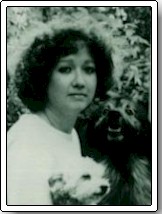 More on S.E. HintonS.E. Hinton, was and still is, one of the most popular and best known writers of young adult fiction. Her books have been taught in some schools, and banned from others.  Her novels changed the way people look at young adult literature.
“I was fifteen when I began The Outsiders. There was no internet. There were no research sources besides the library. I made up some names I liked with no hidden agenda. But people are always reading things into The Outsiders that I never thought of. Not that that's a bad thing.”
What was it like in the 60’s?
Average Salary $4,743 
Teacher's Salary $5,174 
Minimum Wage $1.00 
Life Expectancy:  Males 66.6 years, Females 73.1 years
1961 - Peace Corps created by Pres. Kennedy 1963 - Martin Luther King delivers his I have a dream speech 1963 - Pres. John F. Kennedy is assassinated in Dallas, Texas 1963 - Lyndon Johnson becomes President of the United States
The Civil Rights movement made great changes in society in the 1960's. 
1968 – Martin Luther King was assassinated in Memphis, Tennessee
Barbie dolls, introduced by Mattel in 1959, became a huge success in the sixties
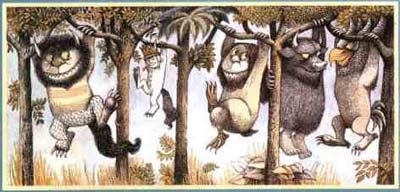 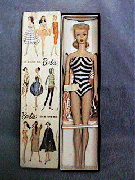 1963, Maurice Sendak  published Where the Wild Things Are
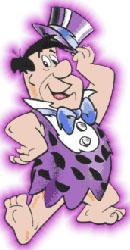 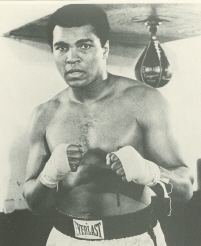 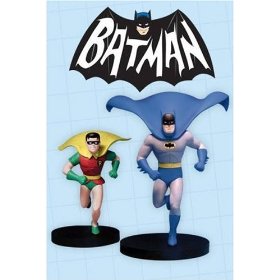 Flinstones 1960
Alvin & the Chipmunks ‘61
Jetsons 1962
Adams Family 1964
Star Trek 1966
Batman 1966
1960 Muhammed Ali won Olympic GOLD
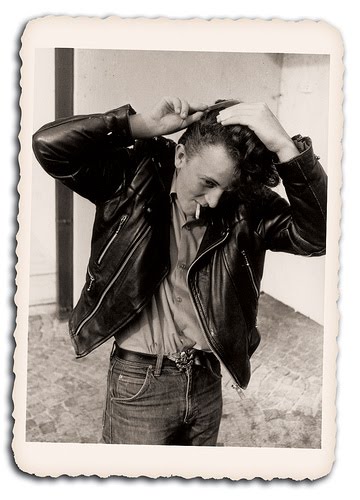 GREASER
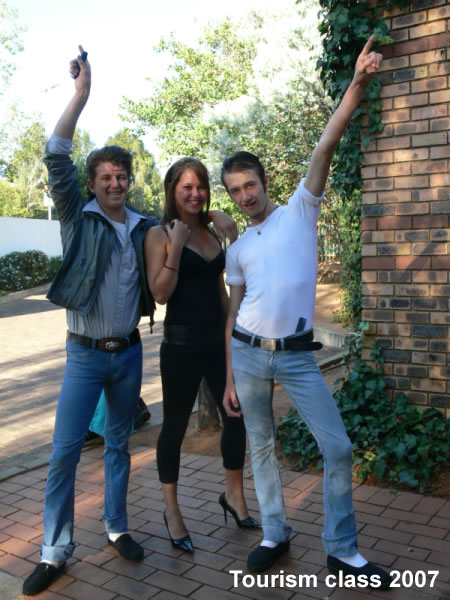 GREASERS
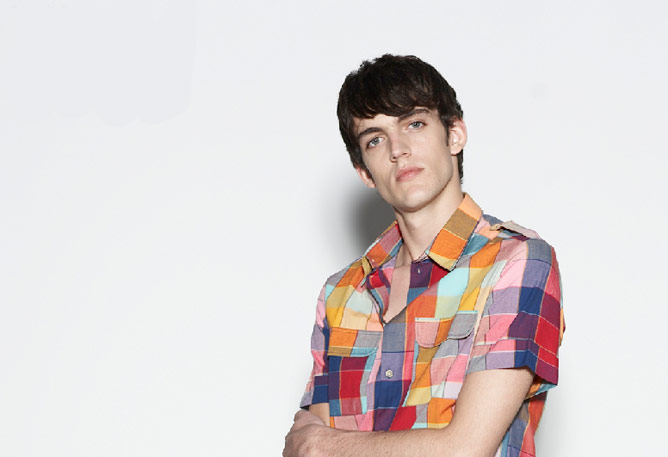 Madras shirt
SOC
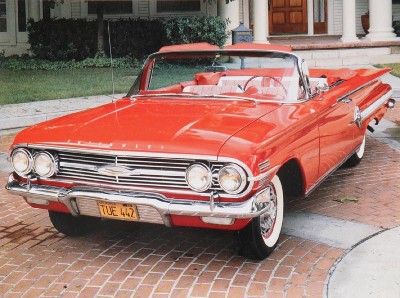 T-BIRD
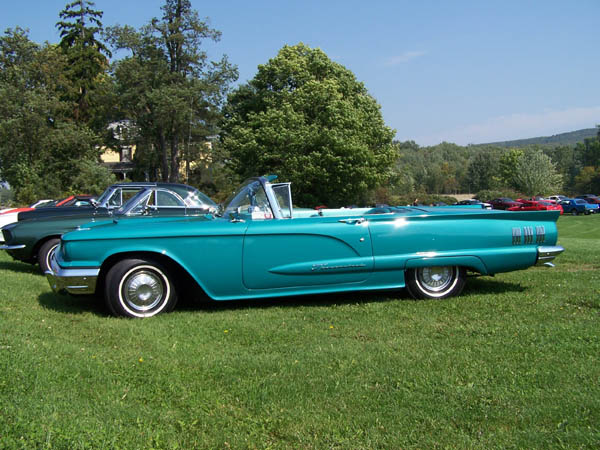 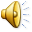 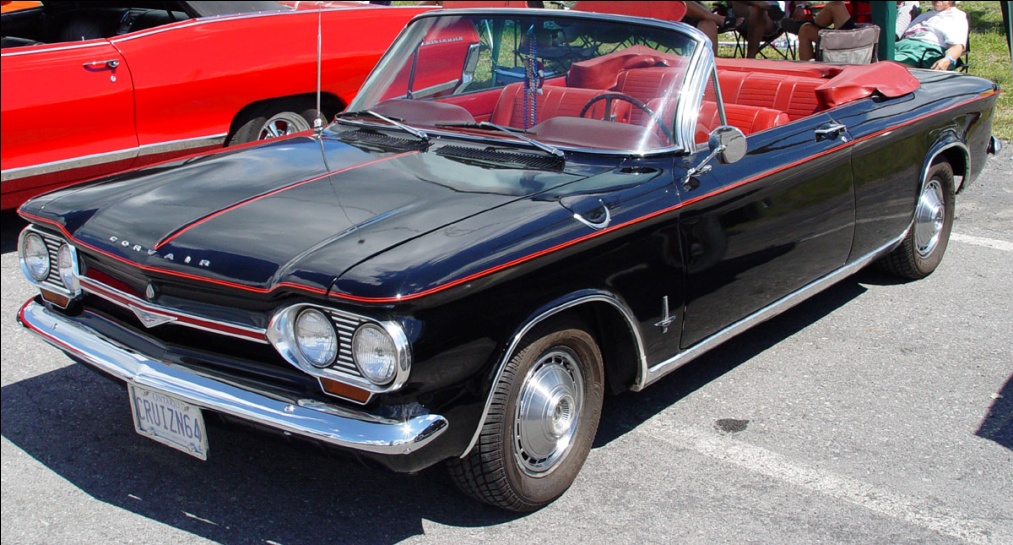 Corvair
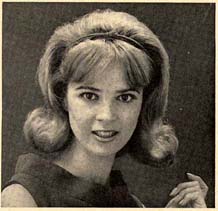 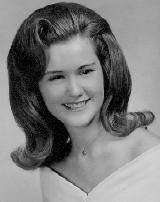 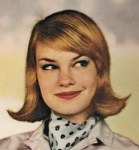 60’s hairstyles
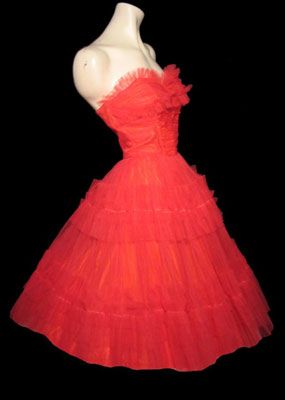 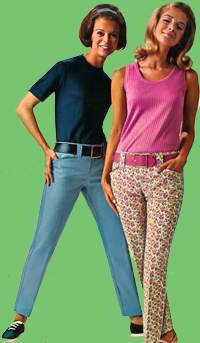 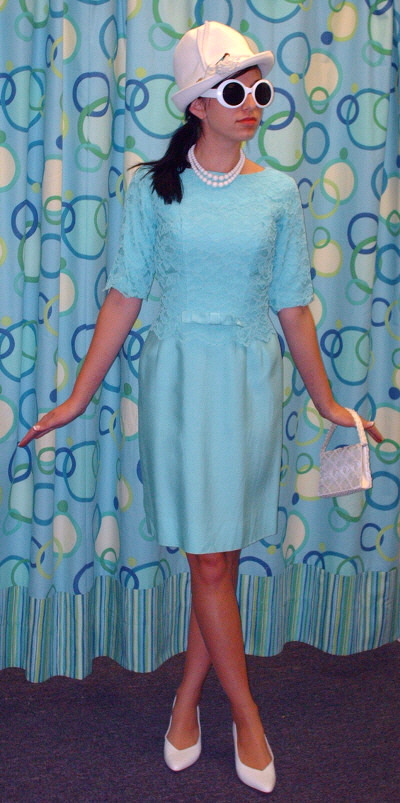 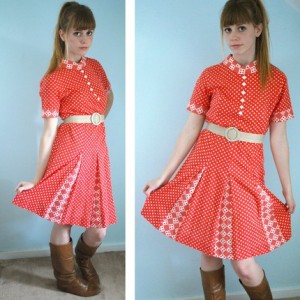 60’s Clothing
Hank Williams
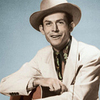 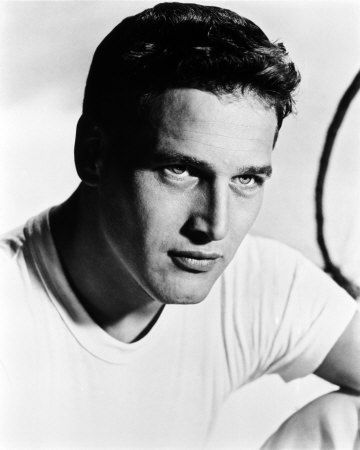 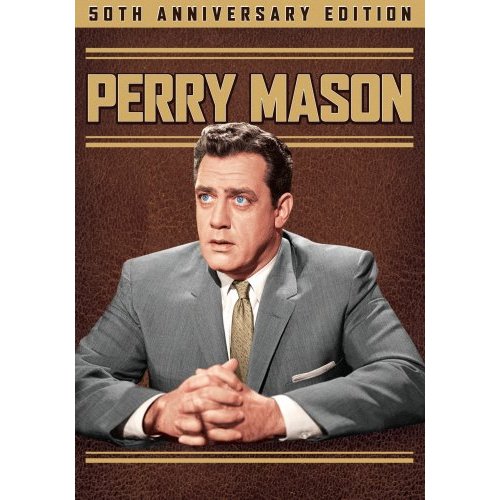 Paul Newman
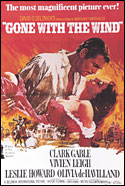 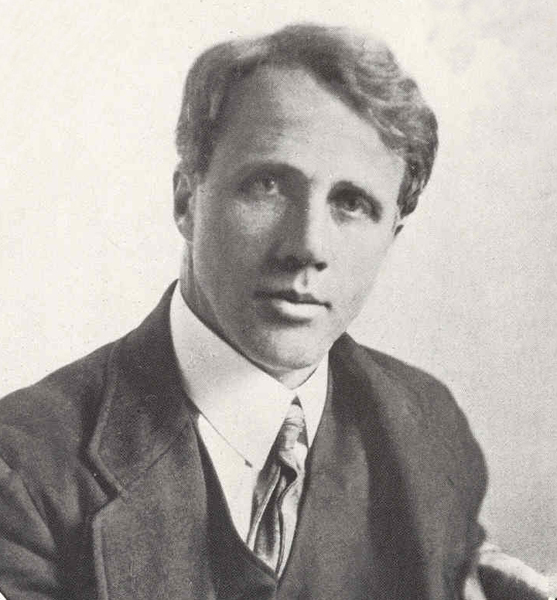 NOTHING GOLD CAN STAY
Robert Frost
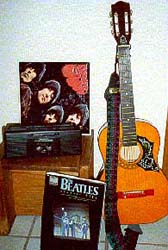 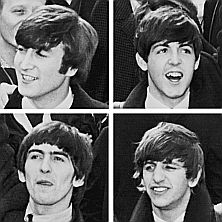 60’s MUSIC
The Twist
Sherry
Beatles
Click the guitar to see the video.
Loco-Motion
Johnny angel
Lion Sleeps Tonight
60’s slang
rumble 
Greasers
Socs/Socials
The fuzz
booze hound
Heater
pickled
soused
weed/cancer stick
The cooler
corn poney
JD
Snooker
savvy
tuff
Big Fight
Poor kids from East side-Protagonists  
Rich kids from West side – Antagonists 
Police 
A Drinker 
Gun 
Drunk 
Drunk 
Cigarette 
Jail 
Acting corny/unsophisticated 
Juvenile Delinquent 
A type of pool game
to understand
cool/sharp